90
Welcome…
EXTERNSHIP
CRP Menu of Services
09/27/2024

Vienna Hoang, SES Resource Manager
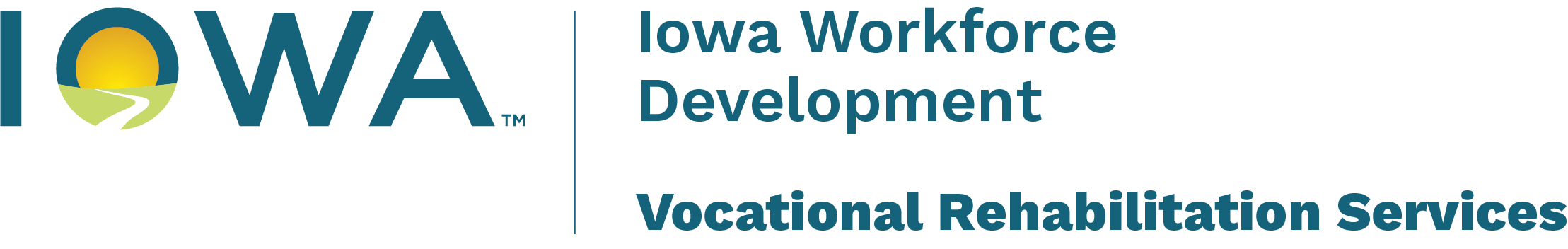 ‹#›
[Speaker Notes: Vienna Hoang, SES Resource Manager
vienna.hoang@iowa.gov
515-802-1460]
Purpose
The purpose of this session is to introduce viewers to the EXTERNSHIP Service from the IVRS Menu of Services (MOS) and next steps for how to get the service going for a job candidate.
Goal
Support individuals with disabilities in overcoming barriers to competitive integrated employment (CIE) through the use of an Externship service.

Job candidate (JC)
IVRS Staff
CRP agencies
Businesses
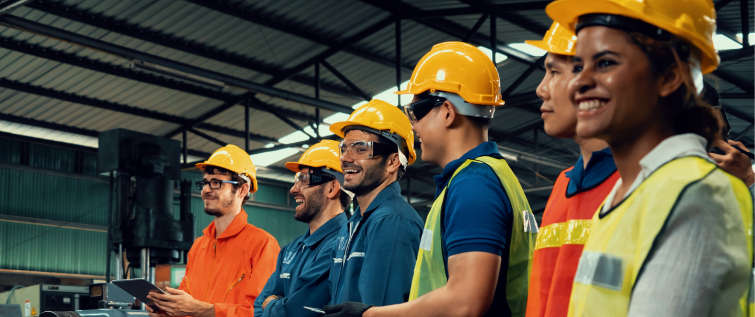 What are each partner’s role:
Job candidate uses the service as a tool to assist in preparing themselves for employment in a competitive work environment
Businesses use the service as a training program in which the business partner provides direct hands-on training to a candidate at the employer’s site, doing a job that would not displace another worker. This includes work experience, one on one training, work tryouts, etc.
The CRP is the employer on record.
IVRS communicates with all parties, completes all paperwork, & documents outcomes.
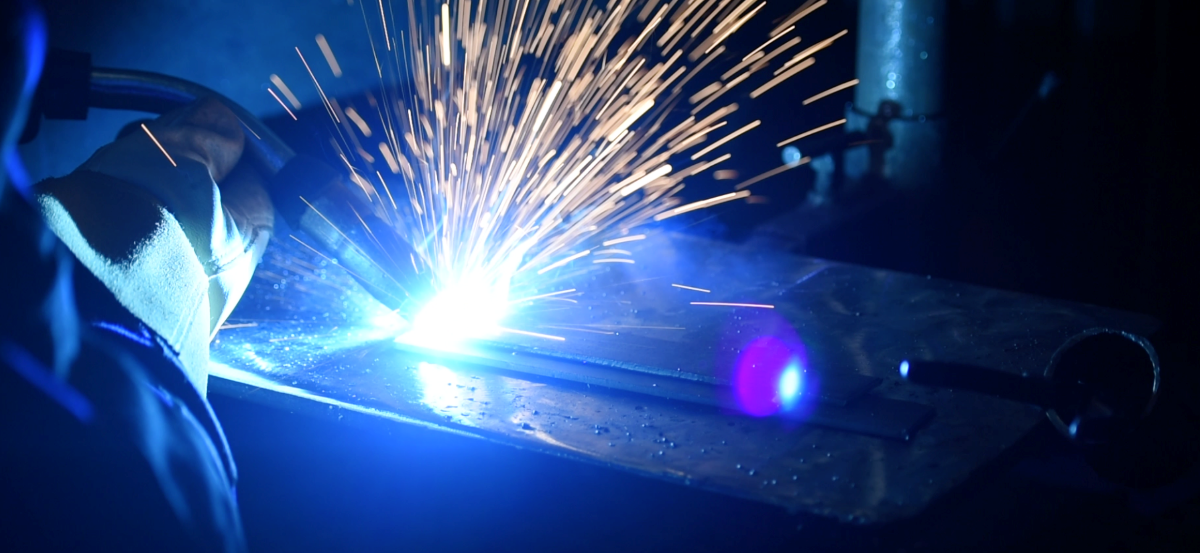 Externship Usage Data over FFY2023
4Total CRPs providing Externship

18Total cases used Externship

$34,078.66Total Reimbursed
By Providers:
4 statewide & 1 serves specific counties only
GWGP(4); EPI(1); GWNEI(7); & Concerned(6)
4 has 16 yo & 1 requires 18 yo for age requ.
Avg reimbursement is $3,000 per case
[Speaker Notes: May Numbers]
Payout
Competency achieved or when 320 hours have been used
Training Wage:
$7.80/hr paid to the JC
reimbursed at $11.12/hr to the CRP
Externship w/ State of IA, training wage is commensurate with the same or a similar job classification
must be arranged by Disability Business Engagement RM
requires Bureau Chief approval
reimbursed at 143% of the training hourly wage
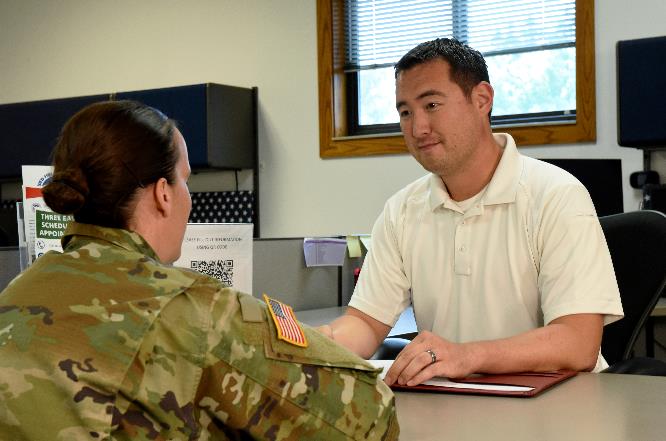 By the Numbers
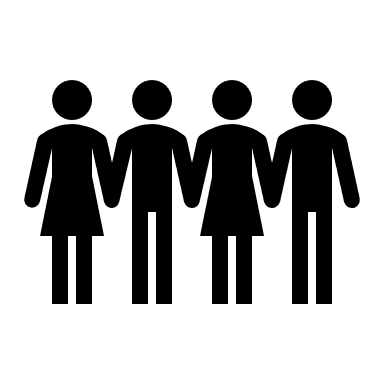 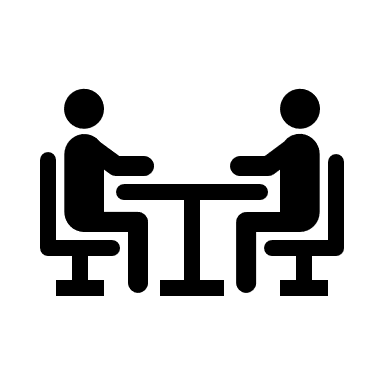 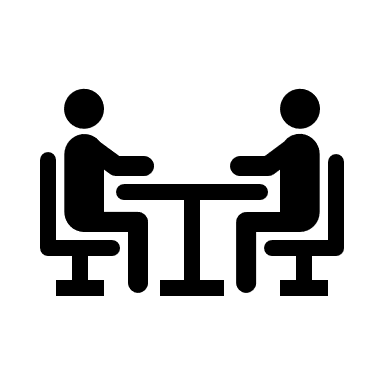 2020 - 3 Externship Providers
2024 - 12 Externship Providers
2022 - 4 Externship Providers
‹#›
Let’s get going…
Coordinating points:
age requirement
payroll dates
employment forms (W4 and I9)
timesheet report form
provide copy of CRP’s proof of workers compensation insurance
provide CRP’s fiscal contact person’s contract info to IVRS
process timely payroll payment to JC
provide IVRS with a  copy of the check issued to the JC
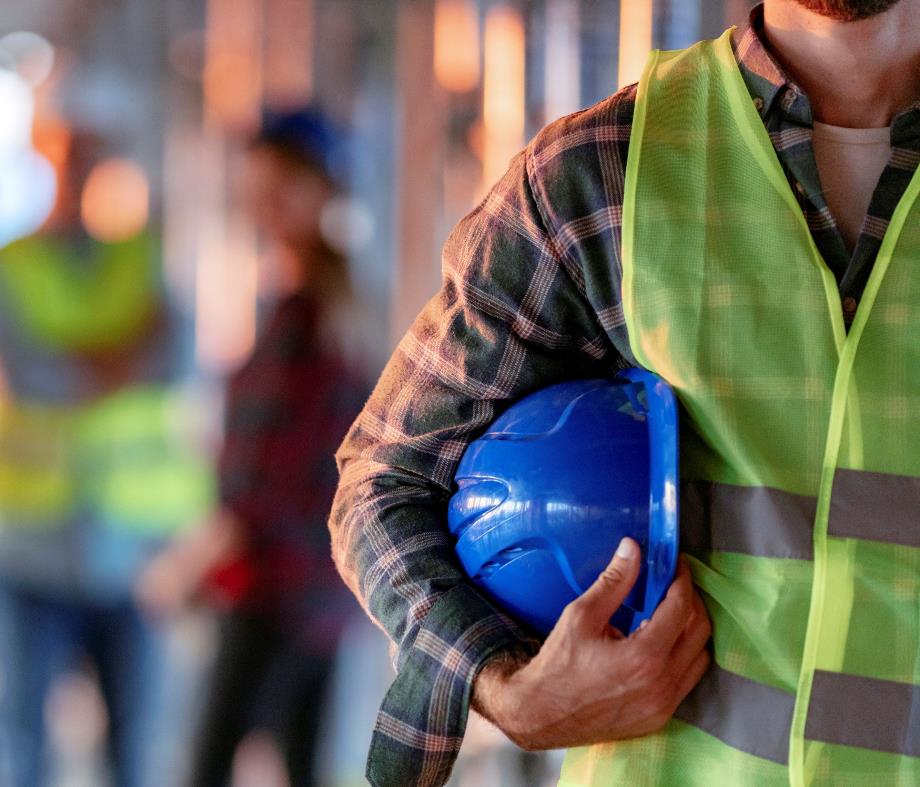 Clarification…
Training Wages for Externship is NOT the same as the training wages paid for:
Work Readiness Assessment
Work Adjustment Training
Other On the Job Training
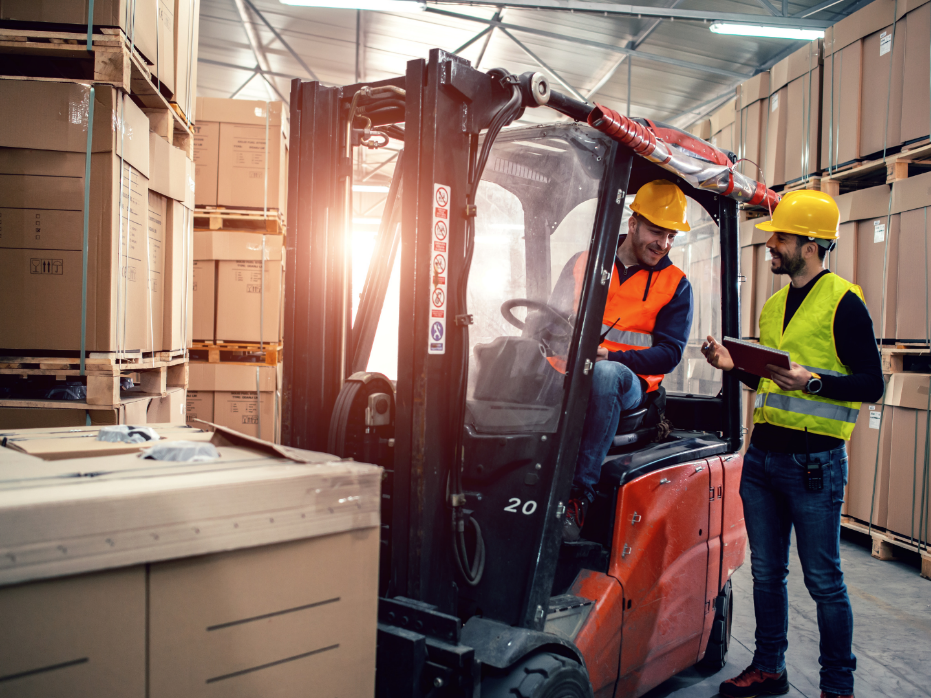 Resources
CRP Menu of Services Manual (v.5)
Pages 14-15
IVRS Website
Under the “List of Services”
Forms
IVRS Website - Menu of Services Training (this presentation)
Under the list of “Additional Resources, PowerPoints”
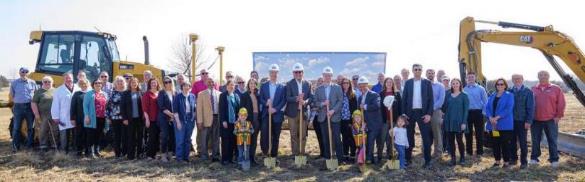 Where can I find more information on the IVRS EXTERNSHIP Service???
‹#›
Thank you!!!
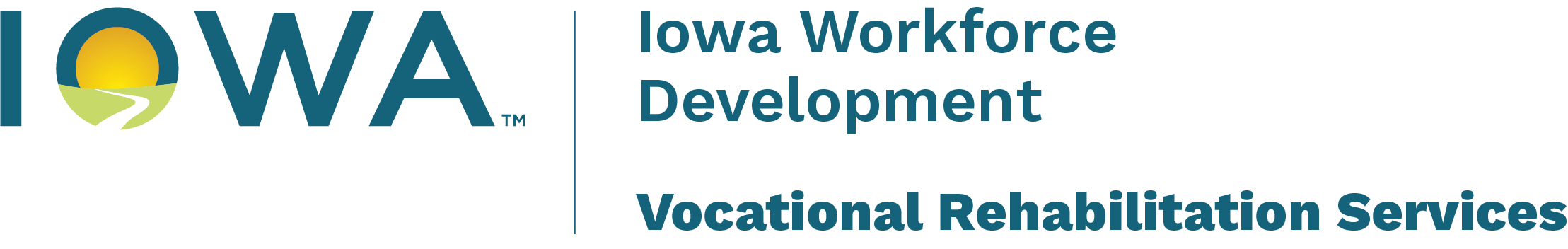 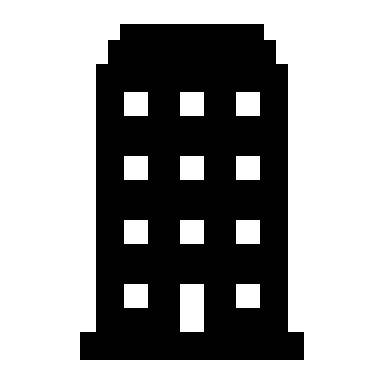 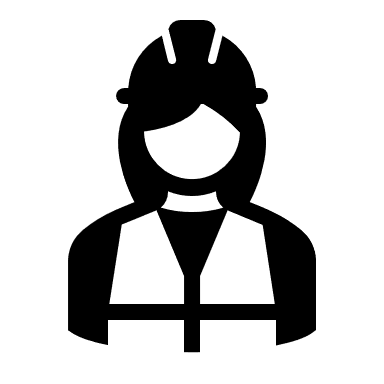 (515)802-1460
1000 E Grand Avenue, Des Moines, IA 50319
ivrs.iowa.gov
Vienna Hoang, SES Resource Manager
vienna.hoang@iowa.gov